Предметно-пространственная развивающая среда в ДОУ в соответствии с ФГОС.
Вас приветствует детский сад «ПОЛЯНКА»
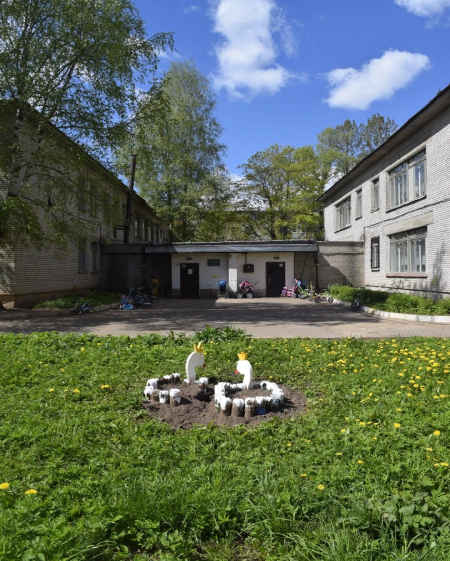 Дети проводят в детском саду большую часть времени. Поэтому окружающая среда должна отвечать их интересам, развивать, давать возможность свободно играть и общаться со сверстниками, развивать индивидуальность каждого ребенка. 
Развивающая предметно-пространственная среда (согласно ФГОС) — это определенное пространство, организованно оформленное и предметно-насыщенное, приспособленное для удовлетворения потребностей ребенка в познании, общении, физическом и духовном развитии в целом.
В соответствии с ФГОС развивающая среда должна быть:
содержательно-насыщенной;

трансформируемой;

вариативной;

полифункциональной;

 доступной;

 безопасной.
Учитывая требования ФГОС развивающая предметно – пространственная среда делится на пять образовательных областей:

Социально – коммуникативная;
Познавательная;
Речевая;
Художественно – эстетическая;
Физическая.
Направление«Социально-коммуникативное развитие».
Игра — основной вид деятельности наших малышей. Яркий, насыщенный игровой центр создает условия для творческой деятельности детей, развивает фантазию, формирует игровые навыки и умения, воспитывает дружеское взаимоотношение между детьми.В свободном доступе для детей находятся атрибуты для зарождающихся в этом возрасте сюжетно-ролевых игр…
Сюжетно-ролевая игра                                                  «МАГАЗИН».
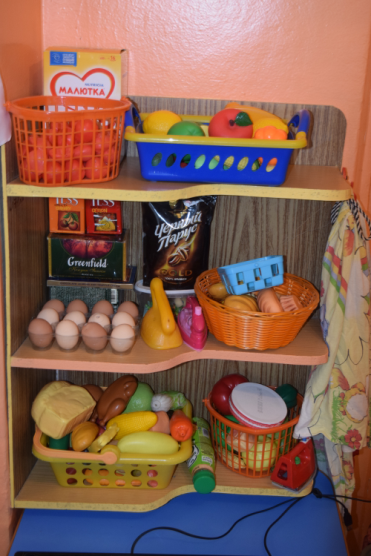 Сюжетно-ролевая игра «ПОЧТА».
Сюжетно-ролевая игра «Семья».
Направление «Познавательное»(использование цифровой лаборатории «НАУРАША»).
Научно-исследовательская и экспериментальная деятельность.
Введение регионального компонента.
Направление «Речевое развитие»(создание книжных уголков).
Уголки подготовки к школе.
Направление «Художественно-эстетическое развитие»
Конструктивно-модельная деятельность.
Использование робототехники.
Музыкальный зал.
Направление «Физическое развитие».
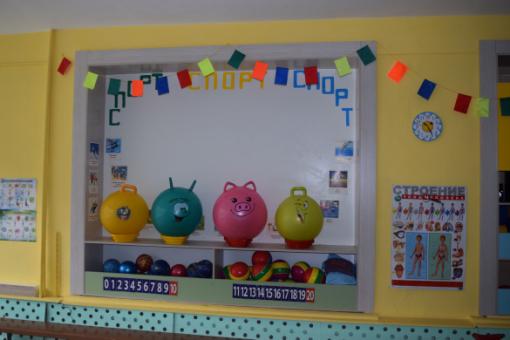 Уголки по физическому развитию в группах.
Использование интерактивных технологий по всем направлениям.
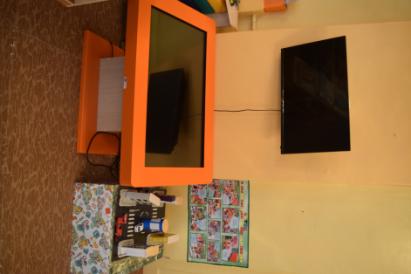 СПАСИБО 
ЗА ВНИМАНИЕ!